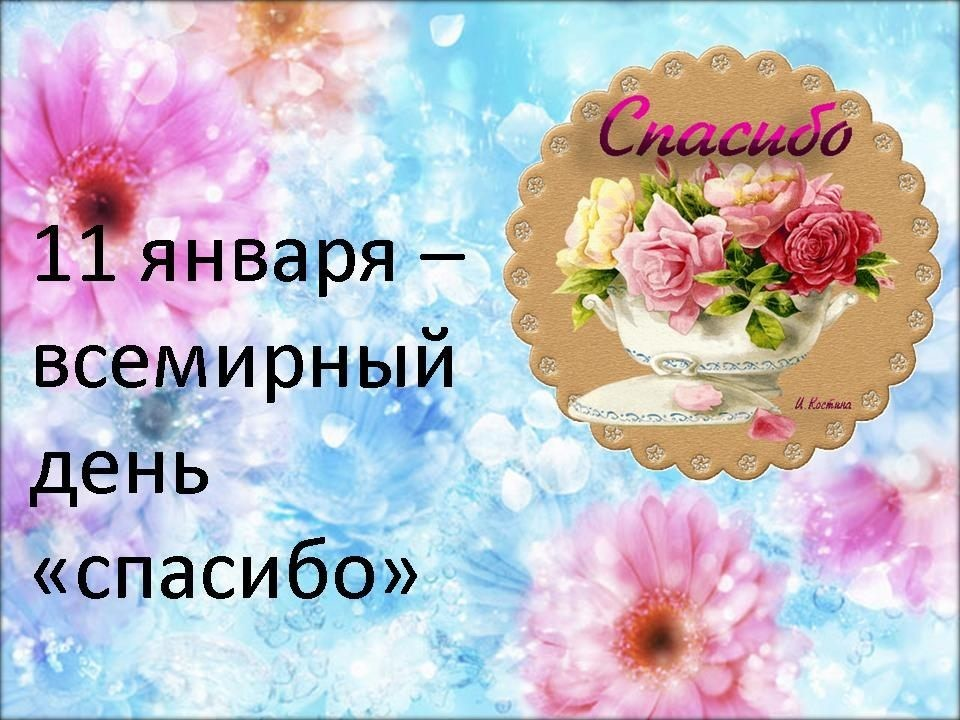 Подготовила:
Воспитатель Баринова Екатерина Александровна
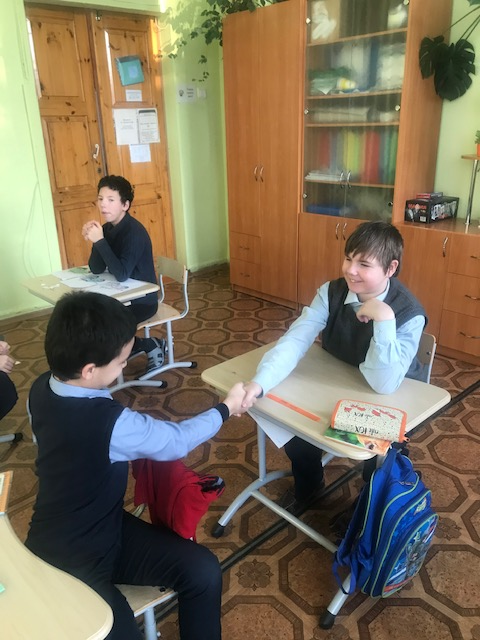 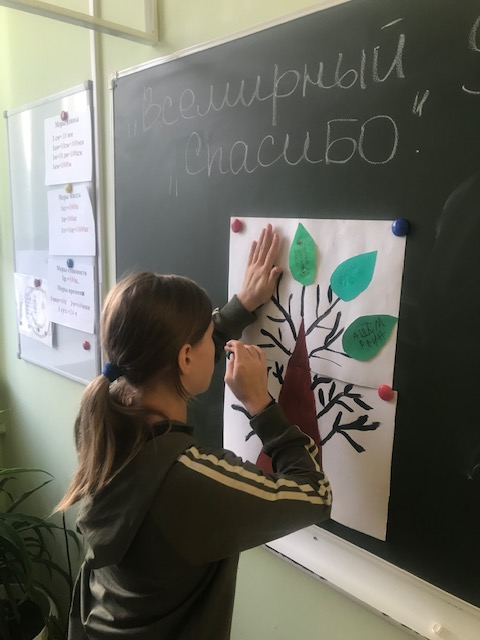 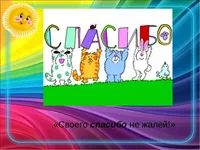 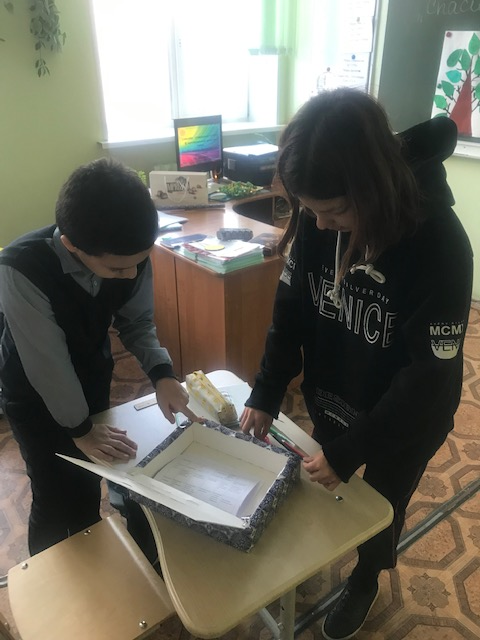 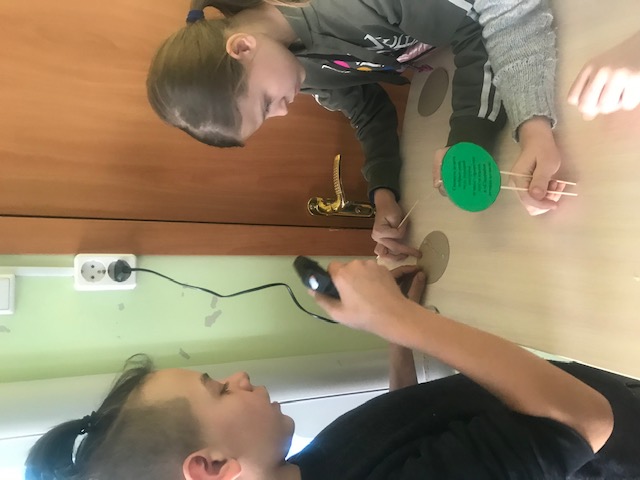 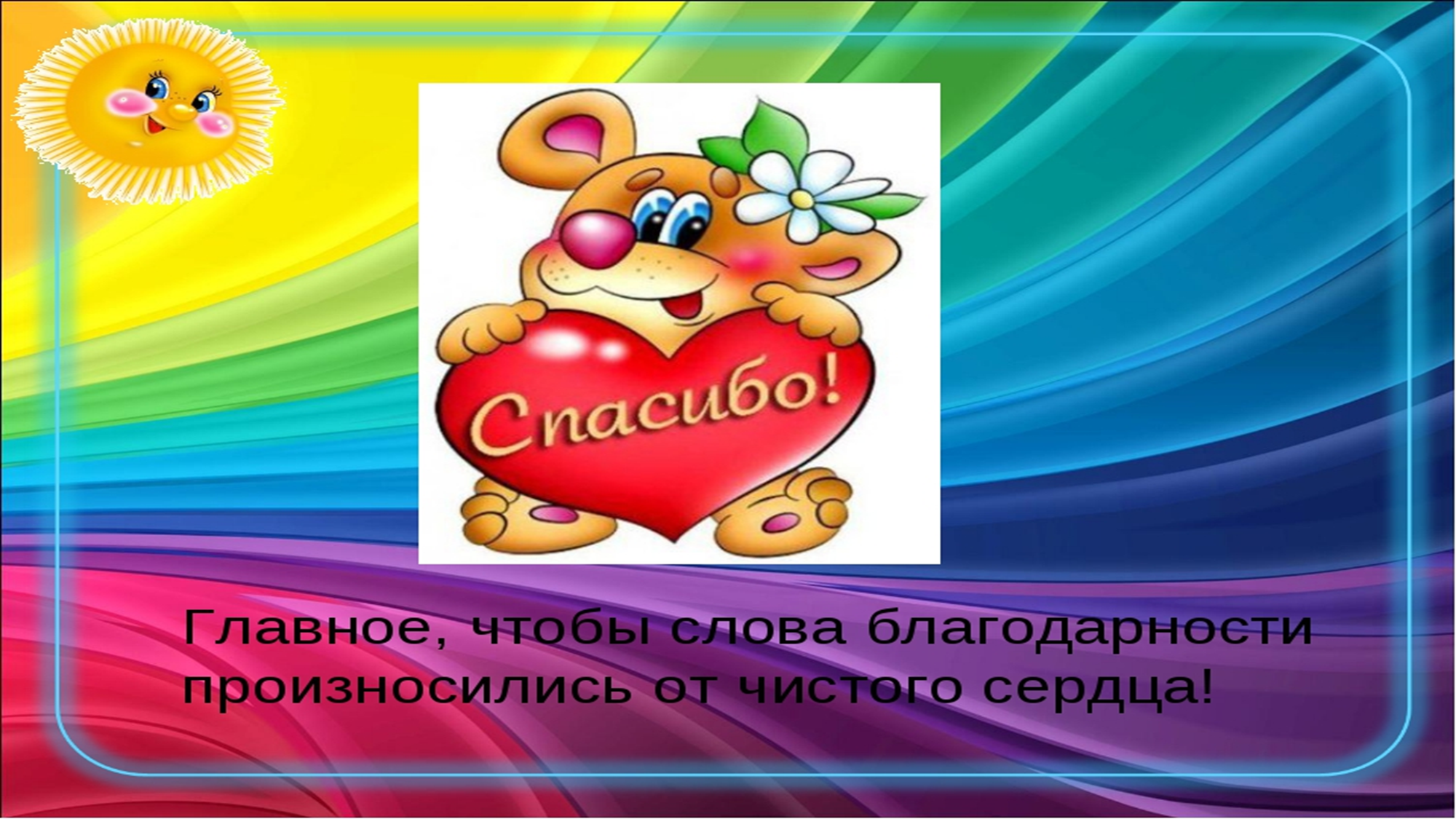 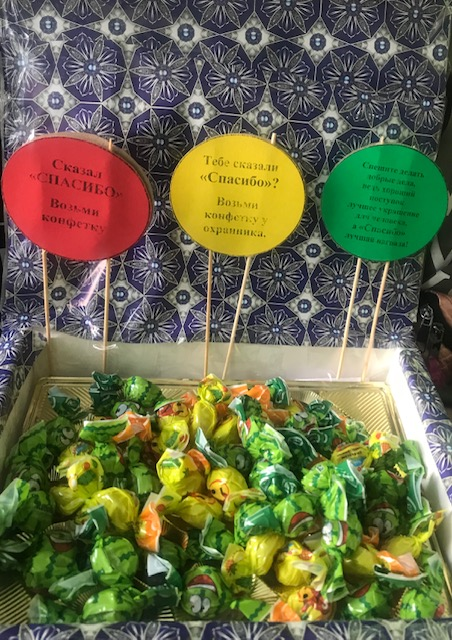 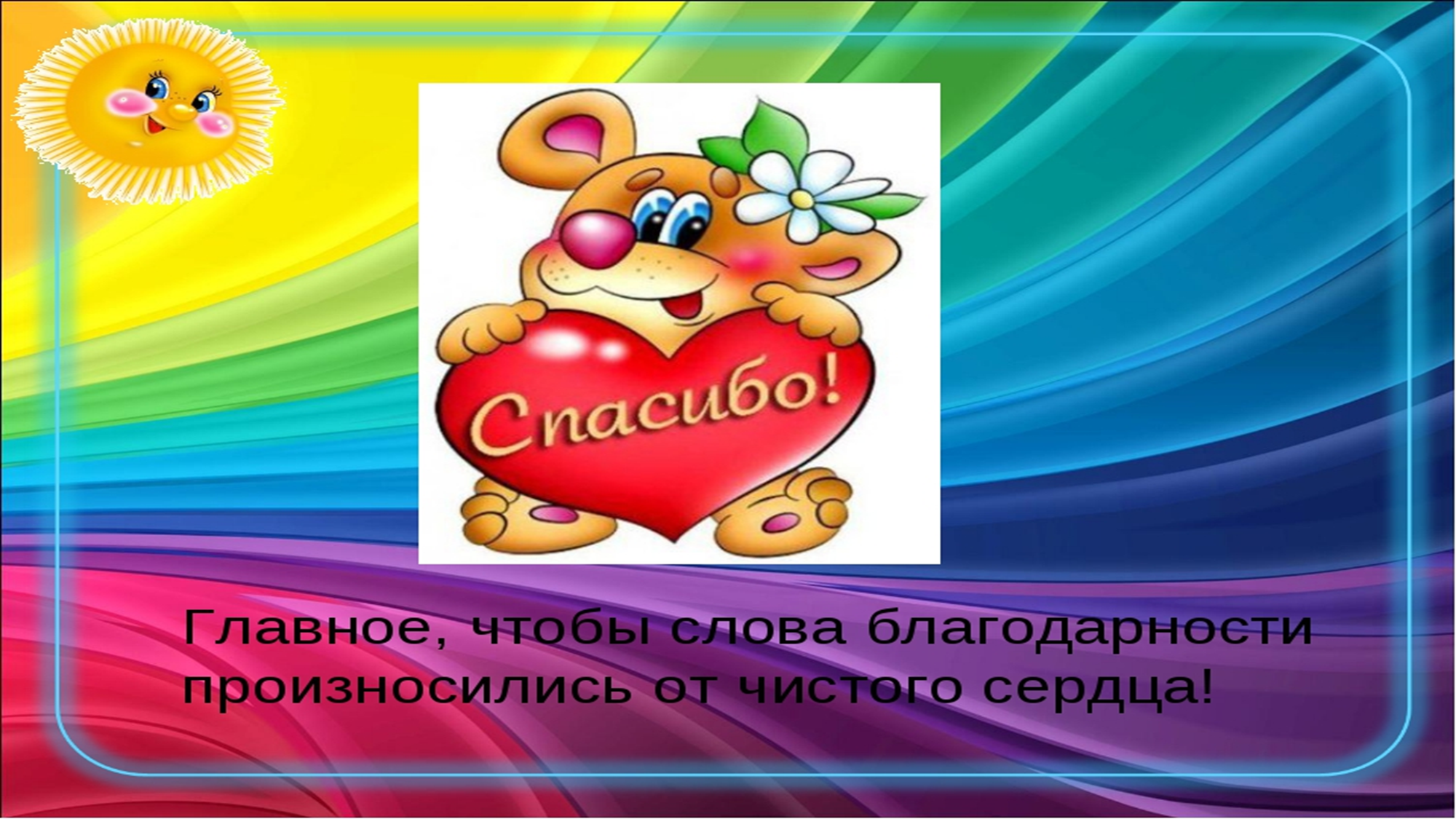